Geschäftsgang
Die Instanzenzüge der Ordentlichen Gerichtsbarkeit
Amtsgericht
Abteilung mit 1 Richter
I. Instanz bis 5.000,-- € Streitwert oder bei Sonderregelung (bspw. Mieter für Wohnraum)
§ 23 GVG
§ 72 GVG
Berufung
(wenn Beschwer über 600,-- € oder zugelassen)
I. Instanz über 5.000,-- € Streitwert oder bei Sonderregelung 
II. Instanz bei Berufung
Landgericht
Kammer mit 1/3 Richtern
§ 71 GVG
Berufung 
(wenn Landgericht I. Instanz ist)
§ 119 GVG
Oberlandesgericht
(Kammergericht)
Senat mit 3 Richtern
Sprungrevision
§ 133
GVG
§ 542
ZPO
Revision
(wenn zugelassen, sonst Nichtzulassungsbeschwerde)
Bundesgerichtshof 
Senat mit 5 Richtern
Vorschriften
GVG, ZPO + Sonderregelungen
31
Gerichtliche Spruchkörper
Zivilrecht
BGH
§ 72 GVG
II. Inst.
Senat
§ 122 GVG
Berufung
H
V
H
V
V
V
KG
Kammer
§§ 75, 76 GVG
Berufsrichter
§ 71 GVG
I. Inst.
Zivilsenat
Kammer für Handelssachen
Zivilkammer
Zivilsenat
Revision
LG
H
Handelsrichter
Einzel-richter
§ 22 GVG
§ 23 GVG
Zivilrichter
AG
KG-Ref.AF Carus
Geschäftsgang
Die ordentliche Gerichtsbarkeit
streitige Gerichtsbarkeit

Zivilprozess Insolvenzverfahren Familiensachen Zwangsvollstreckung Mahnsachen
Zivilgerichtsbarkeit
Ordentliche Gerichtsbarkeit
freiwillige Gerichtsbarkeit

Nachlass
Betreuung
Register 
Grundbuch
§ 12 GVG
Strafgerichtsbarkeit
KG-Ref.AF Carus
32
Geschäftsgang
ordentliche Gerichtbarkeit
Streitige Gerichtsbarkeit
Die ordentliche Gerichtsbarkeit gliedert sich dabei in die Zivilgerichtsbarkeit und die Strafgerichtsbarkeit. Die Zivilgerichtsbarkeit gliedert sich wiederum in 
die streitige Gerichtsbarkeit und in die freiwillige Gerichtsbarkeit. Neben der ordentlichen Gerichtsbarkeit existiert die besondere Gerichtsbarkeit/Fachgerichtsbarkeit. Hierzu gehören: die Sozialgerichtsbarkeit, die Arbeitsgerichtsbarkeit, die Finanzgerichtsbarkeit, die Verwaltungsgerichtsbarkeit und die Verfassungsgerichtsbarkeit.
Vor die streitige Zivilgerichtsbarkeit gehören demnach also alle bürgerlichen Rechtsstreitigkeiten unter Einbeziehung der Zwangsvollstreckung.
ZPO +
GVG
Bürger klagt gegen Bürger
KG-Ref.AF Carus
33
Geschäftsgang
Sie steht im Gegensatz zur streitigen Gerichtsbarkeit und ist ein staatlich geregeltes Verfahren für bestimmte, meist privatrechtliche, Angelegenheiten.
Das grundlegende Verfahrensgesetz ist das Gesetz über das Verfahren in Familiensachen und in Angelegenheiten der freiwilligen Gerichtsbarkeit.
Freiwillige Gerichtsbarkeit
FamFG
Bürger möchte eine gerichtliche Handlung
KG-Ref.AF Carus
34
Geschäftsgang
Die wichtigsten Gegenstände der Freiwilligen Gerichtsbarkeit sind u.a.:
Nachlasssachen, z.B. die Eröffnung von Testamenten und Erbverträgen, die Entgegennahme von Erklärungen, die die Erbschaft betreffen, die Ausschlagung, die Erteilung und Einziehung des Erbscheins, die Sicherung des Nachlasses, die Anfechtung eines Testaments oder Erbvertrages.
Vormundschaftssachen und Betreuungssachen, z.B. Anordnung und Überwachung von Vormundschaften, Betreuungen und Pflegschaften, Genehmigung wichtiger Rechtsgeschäfte, die der Betreuer für den Betreuten tätigt.
Familiensachen, z.B. Ehe,- Kindschafts-, Abstammungs-, Adoptions-, Unterhalts-, Gewaltschutz-, Ehewohnungs – und Haushalts-, Güterrechts-, Partnerschafts- und sonstige Familiensachen
Unterbringungssachen, insbesondere Unterbringung psychisch Kranker gem. Ländergesetzen.
FamFG
KG-Ref.AF Carus
35
Geschäftsgang
Die wichtigsten Gegenstände der Freiwilligen Gerichtsbarkeit sind u.a.:
Registersachen, z.B. Eintragungen in das Handelsregister, wie z.B. Neueintragung einer Firma, Eintragung/Wechsel des Geschäftsführers oder des Prokuristen, Eintragungen in das Vereinsregister, Güterrechtsregister, Genossenschaftsregister, Partnerschaftsregister. 
Wohnungseigentumssachen nach dem WEG 
Grundbuchsachen, beim Grundbuchamt erfolgen die Eintragungen in das Grundbuch, z.B. Eintragung eines neuen Eigentümers, Eintragung von Hypotheken und Grundschulden.
FamFG
KG-Ref.AF Carus
36
Geschäftsgang
Die Strafgerichtsbarkeit
Der Strafprozess ist ein gesetzlich geordnetes Verfahren, in dem über das Vorliegen einer Straftat zu entscheiden ist, ggf. werden durch richterliches Urteil strafrechtliche Folgen ausgesprochen, nämlich durch den Ausspruch über Schuld und Strafe oder andere strafrechtliche Maßnahmen, z.B. sichernde Maßregeln, - gegen Jugendliche auch Zuchtmittel oder Erziehungsmaßregeln usw. Ziel ist es, den gestörten Rechtsfrieden wiederherzustellen. 
Das Strafverfahren gliedert sich in 4 Verfahrensabschnitte.
StGB
Staat gegen Bürger
KG-Ref.AF Carus
37
Geschäftsgang
Die Strafgerichtsbarkeit
Ermittlungsverfahren - Staatsanwaltschaft 
	(vorbereitendes Verfahren, §§ 158 ff StPO) 
 Zwischenverfahren - Amtsgericht 
	(Eröffnungsverfahren, in dem über die Eröffnung des 	Hauptverfahrens entschieden wird, §§ 199 ff StPO) 
Hauptverfahren - Amtsgericht 
	Einschließlich Verfahren über Rechtsmittel bis zur 	Rechtskraft der Entscheidung (§§ 213 ff StPO) 
Vollstreckungsverfahren - Staatsanwaltschaft 
	Nach Eintritt der Rechtskraft folgt das 	Vollstreckungsverfahren gem. §§ 449 ff. StPO, welches 	gem. § 451 Abs. 1 StPO von der Staatsanwaltschaft geleitet 	wird
StPO
KG-Ref.AF Carus
38
Geschäftsgang
Die Strafgerichtsbarkeit
Erwachsenenstrafverfahren 
Im Bereich des Erwachsenenstrafrechts sind in erster Instanz nach 
§ 24 GVG die Amtsgerichte zuständig, wenn nicht 
a) die Zuständigkeit des Landgerichts oder des OLG aufgrund
        spezieller Zuständigkeitsnormen begründet ist, 
b) im Einzelfall eine höhere Strafe als vier Jahre Freiheitsstrafe oder
     die Unterbringung in einem psychiatrischen Krankenhaus oder die
     Sicherungsverwahrung zu erwarten ist (generelle Zuständigkeit
     des Landgerichts), 
c) die Staatsanwaltschaft wegen der besonderen Bedeutung des
     Falles Anklage zum Landgericht erhebt.
§ 24 GVG
KG-Ref.AF Carus
39
Geschäftsgang
Die Strafgerichtsbarkeit
Jugendstrafverfahren 
	Im Bereich der Jugendgerichtsbarkeit ist in erster Instanz 	der Jugendrichter für alle Verfahren zuständig, in denen die 	Staatsanwaltschaft keine Jugendstrafe erwartet. 

Bußgeldsachen - Ordnungswidrigkeitenverfahren 
	Das Verfahren ist in dem Gesetz über Ordnungswidrigkeiten 	(OWiG) geregelt.
KG-Ref.AF Carus
40
Gerichtliche Spruchkörper
Zivilrecht
BGH
§ 74 GVG
II. Inst.
II. o. III. Inst.
§ 333 StPO
II. Inst.
I. Inst.
Berufung
Umfangreich – ab 7 Angeklagten
V
V
S
V
S
V
V
V
§ 312 StPO
2 bis 4 Jahre
Berufsrichter
AG
KG
LG
Erweitertes Schöffengericht
Kleine Strafkammer
Strafsenat
Schöffengericht
Strafsenat
Große Strafkammer
Schwurgericht
§ 24 GVG
Revision
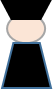 ehrenamtl.
Richter=
Schöffen
bis 2 Jahre
S
S
S
S
S
S
S
§ 25 GVG
Strafrichter
KG-Ref.AF Carus
Geschäftsgang
Besondere Gerichtsbarkeit
Arbeitsgerichtsbarkeit 
	Es ist der Zweig der Gerichtsbarkeit, dem die 	Rechtsstreitigkeiten aus dem Arbeitsrecht auf der 	Grundlage des Arbeitsgerichtsgesetzes (ArbGG) 	zugewiesen sind. 

Verwaltungsgerichtsbarkeit 
	Es wird durch unabhängige, von den Verwaltungsbehörden 	getrennte Gerichte ausgeübt. Grundlage für das Verfahren 	vor  den Verwaltungsgerichten ist die Verwaltungsgerichts-	ordnung (VwGO).
KG-Ref.AF Carus
41
Geschäftsgang
Besondere Gerichtsbarkeit
Sozialgerichtsbarkeit 
	Die Sozialgerichte entscheiden über öffentlich-rechtliche 	Streitigkeiten in folgenden Angelegenheiten: gesetzliche 	Rentenversicherung, gesetzliche Krankenversicherung, 	Pflegeversicherung, gesetzliche Unfallversicherung, 	Arbeitslosenversicherung, Schwerbehindertenrecht und sozialer 	Entschädigung. Grundlage für das sozialgerichtliche Verfahren ist 	das Sozialgerichtsgesetz (SGG). 

Finanzgerichtsbarkeit 
	Die Finanzgerichtsbarkeit befasst sich mit allen öffentlich-	rechtlichen Streitigkeiten aus dem Bereich der Finanzbehörden 	(Finanzämter und Zollämter). Die Finanzgerichte sind vor allem 	zuständig für die Entscheidung über ,,Abgabenangelegenheiten", 	d.h. über die Rechtsmäßigkeit von Steuerbescheiden oder 	sonstigen Bescheiden der Finanzämter und Zollämter. Die 	Finanzgerichtsbarkeit ist durch die Finanzgerichtsordnung (FGO) 	geregelt.
KG-Ref.AF Carus
42
Geschäftsgang
die Instanzenzüge der Besonderen Gerichtsbarkeit
Arbeitsgerichtsbarkeit
Arbeitsgericht
Landesarbeitsgericht
Bundesarbeitsgericht
Magdeburger Platz 110785 Berlin
Hugo-Preuß-Platz 199084 Erfurt
Landesarbeitsgericht Berlin-BrandenburgMagdeburger Platz 110785 Berlin
Verwaltungsgerichtsbarkeit
Verwaltungsgericht
Oberverwaltungsgericht
Bundesverwaltungsgericht
Kirchstraße 7
10557 Berlin
Simsonplatz 1
04107 Leipzig
Oberverwaltungsgericht Berlin-BrandenburgHardenbergstraße 31,
10623 Berlin
KG-Ref.AF Carus
32
Geschäftsgang
die Instanzenzüge der besonderen Gerichtsbarkeit
Sozialgerichtsbarkeit
Sozialgericht
Landessozialgericht
Bundessozialgericht
Invalidenstraße 52
10557 Berlin
Graf-Bernadotte-Platz 5
34119 Kassel
Landessozialgericht Berlin-BrandenburgFörsterweg 2 – 6
14482 Potsdam
Finanzgerichtsbarkeit
Finanzgericht
Bundesfinanzhof
Finanzgericht Berlin-Brandenburg
Von-Schön-Straße 10
03050 Cottbus
Ismaninger Straße 109
81675 München
KG-Ref.AF Carus
32